CS 101Introduction to Computer Science
1
Introduce students to the modern, state-of-the-art Information Technology
provide them the adequate skills in basic computer science to professionally use I.T. 
in the context of a traditional liberal arts education of critical thinking and problem-solving, 
and in a standard business environment.
sgazziano@johncabot.edu
Your instructor  (Stefano Gazziano)
2
Physics, Laurea [MSc] 1983 University of Rome.
Fulbrighter at Georgia Tech 1986. 
IT consultant to ENI 87-93.
Visiting scientist at UC Berkeley 1994.
Adjunct prof at John Cabot University in Rome 1999 to present.
Head of technology transfer programs at ENEA the Italian Energy Agency.
IT experience from 1978 punching cards to today. Personal web page on UC Berkeley systems June 1994
sgazziano@johncabot.edu
Grading Policy
3
ASSESSMENT METHODS: 
There will be a bi-weekly tests plus Midterm and Final  
Tests will include all subjects covered in previous weeks.

ASSESSMENT CRITERIA: 

25%      Attendance and class participation
25%      Tests
25%      Midterm
25%      Final
sgazziano@johncabot.edu
JCU assessment guidelines
4
sgazziano@johncabot.edu
JCU assessment guidelines
5
A means OUTSTANDING
B means VERY GOOD
C  = THAT’S JUST OK
sgazziano@johncabot.edu
JCU assessment guidelines
6
sgazziano@johncabot.edu
JCU assessment guidelines
7
I do not even want to talk about this
sgazziano@johncabot.edu
Class schedules and syllabi
8
See the academic course schedule and syllabus
sgazziano@johncabot.edu
Course requirements
9
This is a BEGINNERS  class
No PC experience is required, we do start from scratch.
CS101 will mehodically take you to acquire the basic skills necessary for efficient and correct usageof standard IT in college and business. 
If you feel confident you have all the competences listed in the syllabus (next slide) you can skip the class, please feel free to discuss this with the prof
sgazziano@johncabot.edu
SUMMARY OF COURSE CONTENT:
10
Computers architecture and technology
Software layers: operating systems and application software
How to troubleshoot basic issues (plugging in laptops to overheads etc.)  How to use a computer and do basic troubleshooting; how to move to another computer.
Organizing and managing your own data: file systems and file/folder management.
Networks architecture and protocols. Data storage and backup. Local Network, Intranet, Internet. Access to data at different locations
sgazziano@johncabot.edu
SUMMARY OF COURSE CONTENT:
11
Introduction to Microsoft Office Package and how to use it. Ms Word. MS Excel. MS Powerpoint. Prezi. 
Publishing and editing
Cloud computing: the new paradigm.  Local application v/s cloud suites. Google drive / Icloud / Dropbox
Professional  presentation of information and computer etiquette.
How the Web works: servers and browsers. Introduction to Web design: how to create a web site to express ideas graphically. Writing for the web.
Databases and Multimedia.
sgazziano@johncabot.edu
SUMMARY OF COURSE CONTENT:
12
Use of primary data to manipulate into usable and well-documented formats so as to be able to communicate this information to end users
Collaboration on documents:  how to collaborate and gain synergies from working with other people
Creating multimedia documents and copyright issues associated with digital sources
Privacy and personal data protection on the Internet. Mobile computing, location based services.
Computer and network security : viruses, frauds, fishing, spoofing, scam, secure protocols,  safe user behaviour.
Searching with Google or gathering information from the Internet; being aware of the standard sources of information
sgazziano@johncabot.edu
General rules in class
13
Open internet access for class purposes only, no chat, mail, browsing etc unrelated to class topics

NO FACEBOOK, unless on class page

Quiet collaboration allowed, except during tests of any kind

Students found doing their own business on PCs during class will be kindly allowed to it elsewhere
sgazziano@johncabot.edu
Yes we have a class Facebook page ...
14
sgazziano@johncabot.edu
Window of the future: our «Roster in the Cloud»
15
Request access by email to  sgazziano@johncabot.edu
sgazziano@johncabot.edu
What is «Cloud Computing btw ??»
16
sgazziano@johncabot.edu
Ok, back to the basics – we’ll be on the Cloud again later on
17
IT is all about Information processing system 

Quality  of output data depends on processing AND input data
Very Important Corollary : “garbage in” = “garbage out” 
no matter  how complex the processing
sgazziano@johncabot.edu
All computers were created equal:or: below please find any computer basic architecture
18
i.e. the Hard Disk
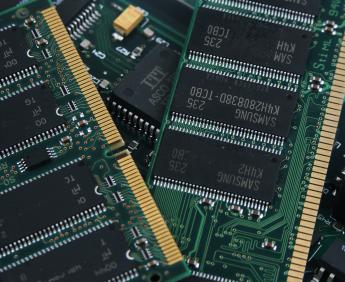 The RAM (random access memory)
sgazziano@johncabot.edu
Ok, back to the basics – we’ll be on the Cloud again later on
19
sgazziano@johncabot.edu
About the Hardware – any computer
20
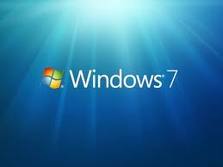 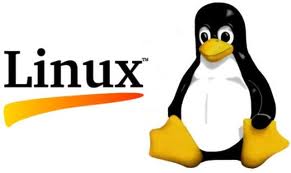 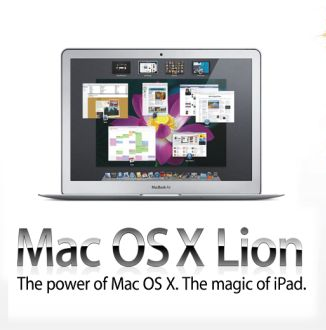 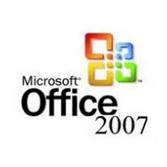 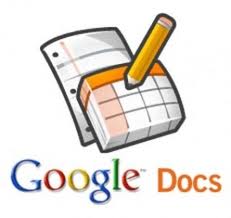 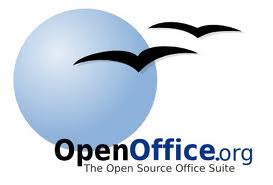 sgazziano@johncabot.edu
History of computing: Moore’s law
21
Growth of computer performance is exponential
sgazziano@johncabot.edu
Cost of storage decreases
22
Storage is getting cheaper
It’s cheaper to add storage rather than manage it.
Capacity on Demand is a great idea
Backed up data is always recoverable.
SAN will lower my costs
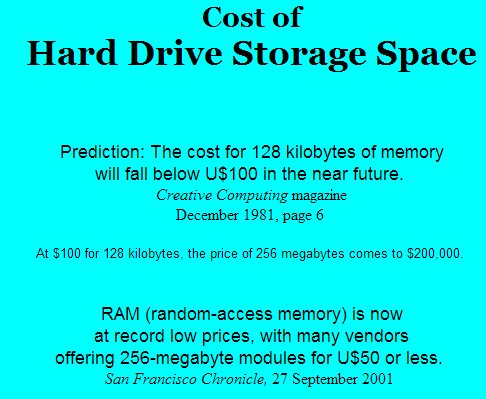 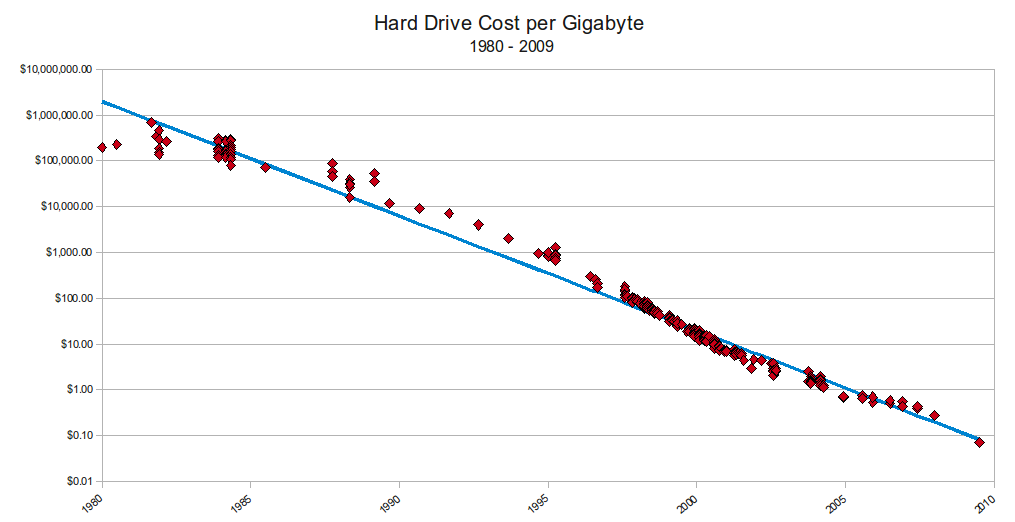 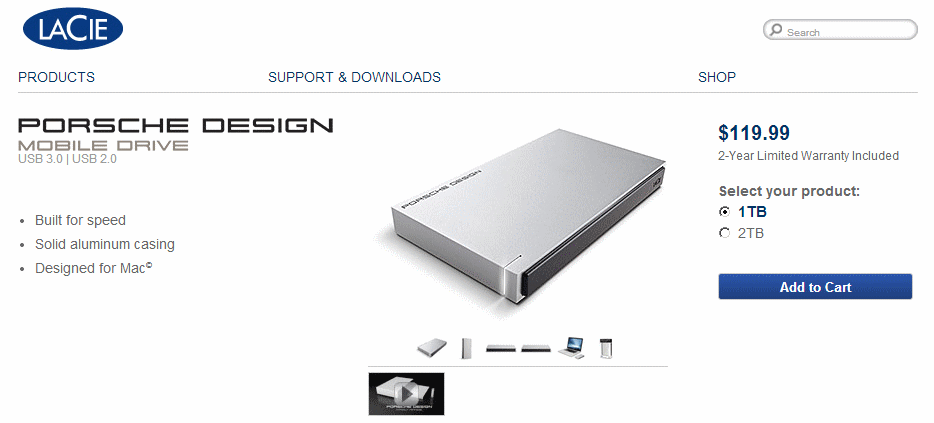 1 TB = 1000 GB = 1.000.000 MB = approx 1.428 HD movies
(ok: what is a Byte and what “Tera” means btw??)
sgazziano@johncabot.edu
[Speaker Notes: You know that pcs are getting cheaper an cheaper, or at least that you get more performance for the same cost in due time. Let’s see exactly how much it does….]
Innovation v/s costs
23
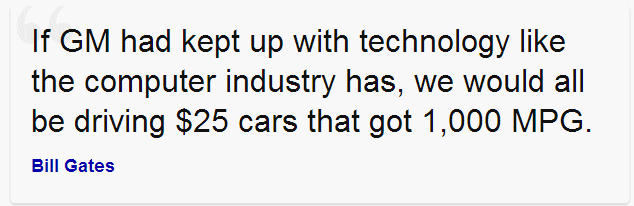 sgazziano@johncabot.edu
Basic trouble shooting PCs – first things first
24
Identify PC parts and “ports”  (plugs for different use)
Power on works ? (beeps and stops, no power on at all, pc stuck)
Screen shows something  meaningful ?? (check cable connected, monitor menu input selection, resolution)
Keyboard, mouse work ?  (pwd writes, mouse clicks)
Network connection ok ? (check a news website, check ethernet/wifi
Others: common / ask the internet
Common: keyboard usage, language, output to overhead, volume, drivers what àre and how to install or detect issue.
sgazziano@johncabot.edu
Common issues
25
Slow pc
Lost files / wasted hours of work
Crashes
Viruses
Printer / drivers 
Battery life
Complex SW 
Mouse freeze
Spam
Network failure
Upload failure
Usb fail
sgazziano@johncabot.edu
Computer “ports” : hardware ports v/s software ports
26
HW ports
In computer hardware, a port serves as an interface between the computer and other computers or peripheral devices. Physically, a port is a specialized outlet on a piece of equipment to which a plug or cable connects. Electronically, the several conductors making up the outlet provide a signal transfer between devices.
Port connectors may be male or female, but female connectors are much more common. Bent pins are easier to replace on a cable than on a connector attached to a computer, so it was common to use female connectors for the fixed side of an interface.
SW ports, see later on
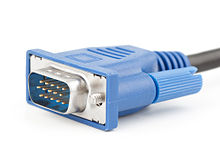 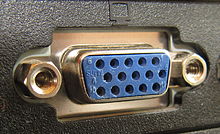 male connector                 female connector
sgazziano@johncabot.edu
Hardware ports type
27
Based on the figure identify all ports on your desktop and check where and if they are connected
sgazziano@johncabot.edu
Resources to troubleshoot PCs
28
http://computer.howstuffworks.com/23-computer-tour-video.htm

http://www.computerhope.com/basic.htm
sgazziano@johncabot.edu
PC beeps, power on failure, sleep
29
If the PC does not power on
System BIOS (basic I/O software) corrupted: try a CD start-up 
Basic Input/Output System (BIOS), also known as System BIOS, ROM BIOS or PC BIOS (/ˈbaɪ.oʊs/), is a de factostandard defining a firmware interface.[1] The name originated from the Basic Input/Output System used in the CP/M operating system in 1975.[2][3] The BIOS software is built into the PC, and is the first software run by a PC when powered on. The fundamental purposes of the BIOS are to initialize and test the system hardware components, and to load a bootloader or an operating system from a mass memory device. 
Battery life ended: (old PCs left off longtime: leave machine plugged on, disconnect power plug or push power button for few seconds, try again in 5 mins)
 Power supply to be replaced
Major problem: refer to support

Issues after power on: fail to recognize a peripheral (USB device, printer, projector, other).  
DRIVERS:  before any peripheral can operate on the pc (OR Mac)the appropriate software must be installed (i.e. the so called “driver”). 
Usually USB peripherals now install themselves automatically. ALWAYS CHECK INSTRUCTIONS BEFORE PLUG IN ANY PERIF. If the perif is not self-installing, and no drivers are correctly installed, the perif will not work usually even after drivers instal. I.E. DRIVERS INSTALLED BEFORE PLUGGING NOT SELF-INSTALLING  perif.
sgazziano@johncabot.edu
Software system (desktop examples)
30
You  (or someone else…)

MS Office or  Open Office

Windows , MAC OS X, 

Your PC
sgazziano@johncabot.edu
Most common Operating Systems
31
Microsoft Windows family
Unix / Linux
Mac OS
Parallel, real-time, mainframe OS
sgazziano@johncabot.edu
Application software
32
also known as applications or apps, 

is computer software designed to help the user to perform singular or multiple related specific tasks. 

Examples include Enterprise software, Accounting software, Office suites, Graphics software and media players.
sgazziano@johncabot.edu
The FILE SYSTEM (this IS very important)
33
Anything on a computer is stored in a FILE

FILES are organized in DIRECTORIES aka « folders » 

Files can be either on your PC (« local » ) or on the « local network » or on  the Internet (« cloud »)
sgazziano@johncabot.edu
Local computing, Intranet, Internet, cloud
34
LOCAL (storage or installation) means files are physically on a single PC, or laptop. You can have many local installations of the same files but files are not automatically synced 

Local Area Network, or LAN,
a computer network that interconnects computers in a limited area such as a home, school, computer laboratory, or office building using network media. E.G. the JCU “Intranet”.  
You can access files ONLY if connected within the premises of the LAN 
LAN using Internet protocol are called “INTRANET”

Internet is the network connecting all local network and computers adopting the TCP/IP protocol

Software can be stored on the Internet and directly used “as a platform” or “as a service” (“SaaS”). 

The Internet is traditionally graphically represented as a cloud computing, hence this method of operation is called “Cloud Computing”. Examples of distributed systems: Google Suite on Google Drive
sgazziano@johncabot.edu
An Intranet
35
An intranet is the use of Web technologies to create a private network, usually within one enterprise.
It is typically a complete LAN, or several intra-connected LANs
Intranets are used for:
work-group activities 
the distributed sharing of projects within the enterprise
Controlled access to company financial documents
use of knowledge management, research materials, online training, and other information that requires distribution within the enterprise.
sgazziano@johncabot.edu
Intranet v/s Internet
36
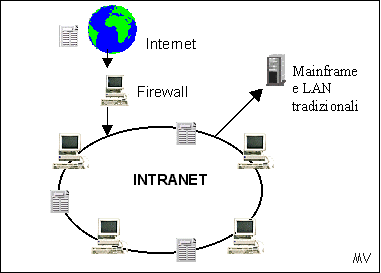 sgazziano@johncabot.edu
The Internet
37
Sometimes called simply “the Net,” the Internet is a worldwide system of computer networks—a network of networks hence Internet, in which users at any one computer can get information from any other computer
The Internet uses a portion of the total resources of the currently existing public telecommunication networks. Technically, what distinguishes the Internet is its use of a set of protocols called TCP/IP (Transmission Control Protocol/Internet Protocol).
sgazziano@johncabot.edu
Extranet
38
Connect several intranets via the Internet, by adding a security mechanism and some additional functionalities
They form a larger virtual network that allows remote users (such as business partners or mobile employees) to securely connect over the Internet to the enterprise’s main intranet.
Extranets are also employed by two or more enterprises (suppliers & buyers) to share information in a controlled fashion, and therefore they play a major role in the development of business-to-business electronic commerce and Supply Chain systems.
sgazziano@johncabot.edu
Intranet v/s Internet, 2
39
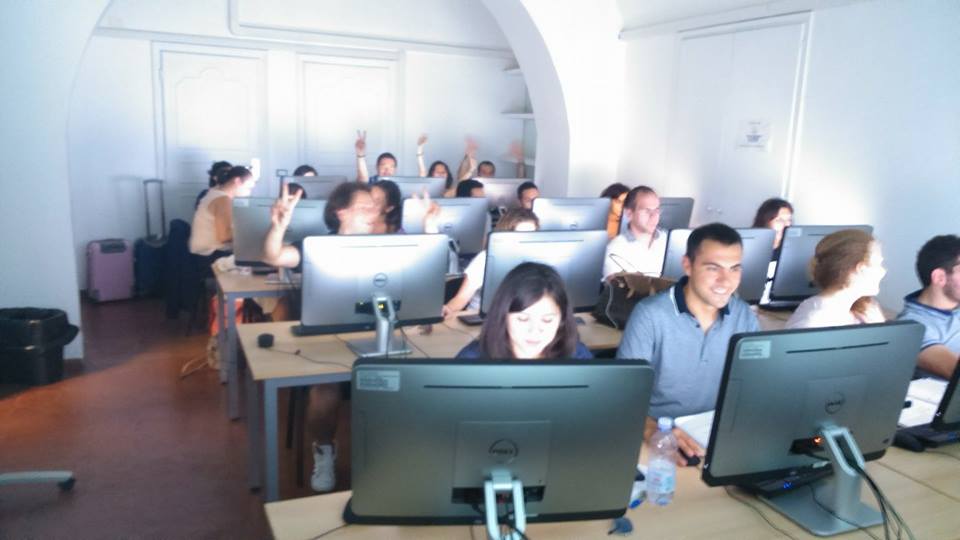 Intranet
PC Lab is here
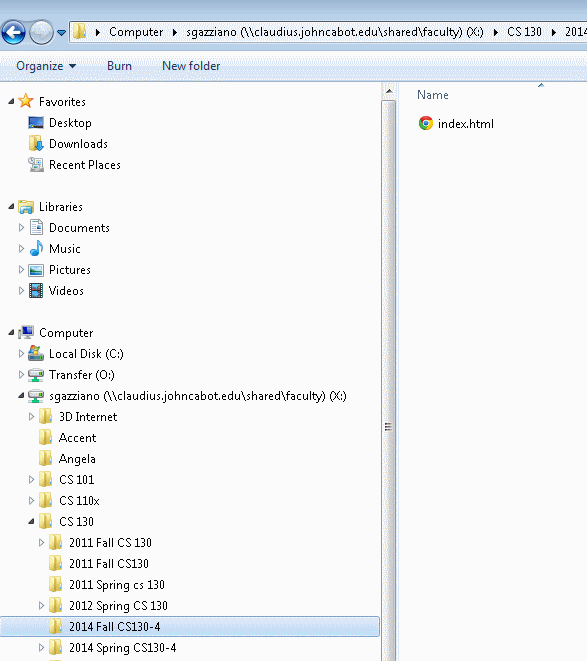 And JCU facilities: MyJCU, X Disk
sgazziano@johncabot.edu
Intranet v/s Internet, 2
40
PC Lab is here
JCU facilities
X disk

FTP area


web sites (e.g. Facebook)
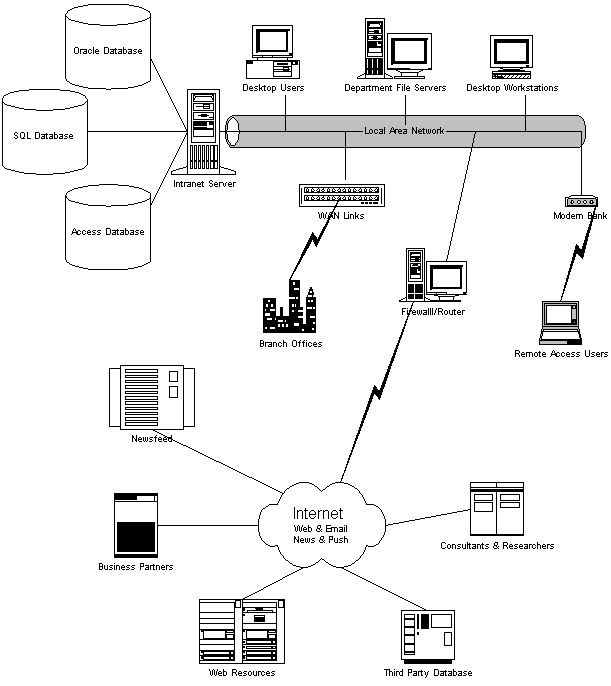 The “FIREWALL”
connects 
intranet to internet
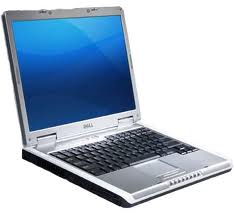 Rest of the World
(your laptop is here, at home)
sgazziano@johncabot.edu
The World Wide Web
41
Runs on the Internet, Intranet, Extranet

Uses the Hypertext Protocol (HTTP)

We just call it the Internet, but it is a subset of it
sgazziano@johncabot.edu
Real systems are a bit more complex, yes...
42
sgazziano@johncabot.edu
Local v/s Network
43
Local = on your machine(e.g.C:/programs)
Local Network = « Intranet »
X: shared disk (user permissions, permanent)
O: temporary area (cleared periodically)
Accessible only from within JCU premises
Network, a.k.a. « cloud »
Google docs / Icloud / Dropbox / Slideshare / … many … 
MS Office 365 / 2013
sgazziano@johncabot.edu
Files on the Web
44
sgazziano@johncabot.edu
45
sgazziano@johncabot.edu
Web server and web browser are different
46
sgazziano@johncabot.edu
Cloud computing
47
sgazziano@johncabot.edu
Cloud Computing : software as a service
48
sgazziano@johncabot.edu
Cloud computing types
49
sgazziano@johncabot.edu
Google Apps (ex Google docs) : a simple cloud computing
50
sgazziano@johncabot.edu
Google Apps: let’s try it
51
Google Drive (formerly: Google Docs) is a free, Web-based word processor,  spreadsheet, presentation, form, and data storage service offered by Google. It allows users to create and edit documents online while collaborating in real-time with other users.
sgazziano@johncabot.edu
Google Apps: a simple cloud computing
52
Use a gmail account (preferred, register now if you do not have one)

Send me a mail to sgazziano@johncabot.edu

Wait for the invitation to access the file

Follow my instructions in class
sgazziano@johncabot.edu
Personal productivity SW:
53
Google Apps net suite

Apache OpenOffice

Microsoft Office  

Simple Integration of documents
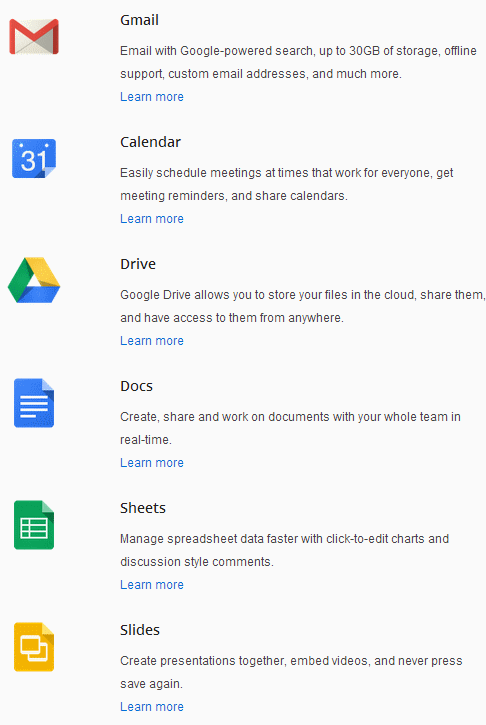 sgazziano@johncabot.edu
Apache Open Office 4
54
commonly known as  OpenOffice, or AOO



Apache OpenOffice (AOO) is an open-source office productivity software suite. It descends fromOpenOffice.org and IBM Lotus Symphony,[5] and is a close cousin of LibreOffice.

Apache OpenOffice contains a word processor (Writer), a spreadsheet (Calc), a presentation application (Impress), a drawing application (Draw), a formula editor (Math), and a database managementapplication (Base).[6]

Apache OpenOffice's default file format is the OpenDocument Format (ODF), an ISO/IEC standard, which originated with OpenOffice.org. It can also read a wide variety of other file formats, with particular attention to those from Microsoft Office.

Apache OpenOffice is developed for Linux, OS X and Windows, with ports to other operating systems. It is distributed under the Apache License.[4] The first release was version 3.4.0, on 8 May 2012.[1]
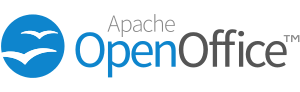 sgazziano@johncabot.edu
Apache Open Office 4
55
sgazziano@johncabot.edu
Other personal productivity software
56
WinZIP:  file compressione / decompression


Image processing software: Photofiltre
sgazziano@johncabot.edu
Other personal productivity software
57
ZIP / Winzip – compress archives
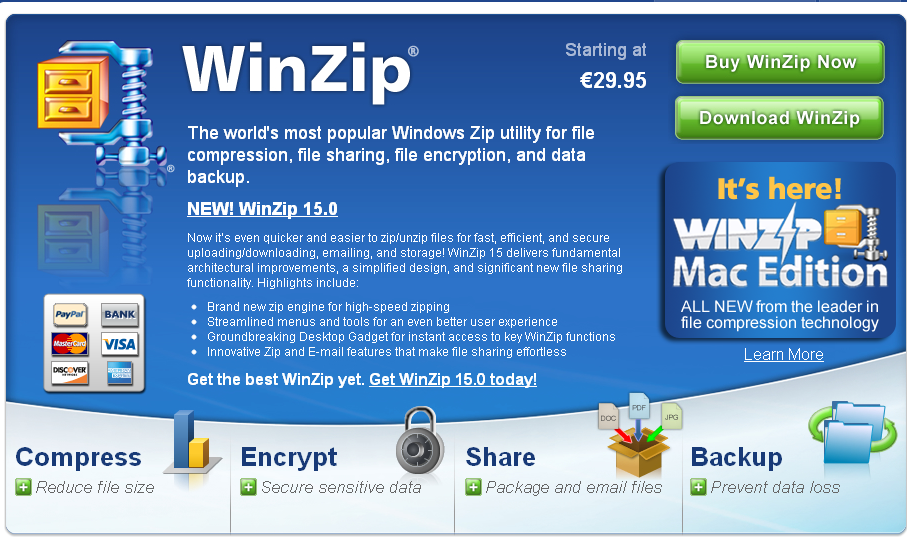 sgazziano@johncabot.edu
Win Zip & co. – Compressing archives
58
My tutorial  on Winzip: available on Myjcu
sgazziano@johncabot.edu
Win Zip & co. – Compressing archives
59
The folder is COMPRESSED
sgazziano@johncabot.edu
Win Zip & co. – Compressing archives
60
The folder is COMPRESSED
So we now have two folders
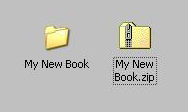 The original folder
The “zipped” (compressed) folder
sgazziano@johncabot.edu
Win Zip & co. – Compressing archives
61
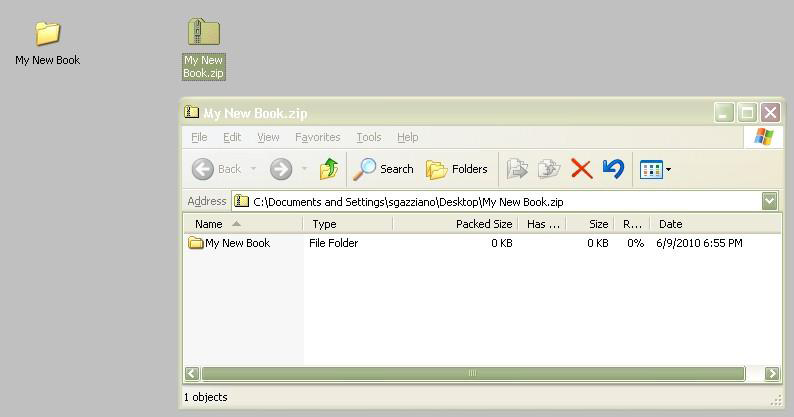 The “zipped” (compressed) one 
contains the original folder, packed
WARNING: Windows makes the zipped folder “look like” a regular folder to the user but IT IS NOT a normal folder.
sgazziano@johncabot.edu
ZIPPED is not a regular folder
62
This is a regular folder,  file exist in the “Desktop” folder
This is a “ZIPPED”, i.e. Compressed folder, if you open files here, they will be seen by the user as “look alike” regular files, but they do not exist in “Desktop”, rather in a “TEMP” folder, deleted after closing files.
sgazziano@johncabot.edu
Win Zip & co. – Compressing archives
63
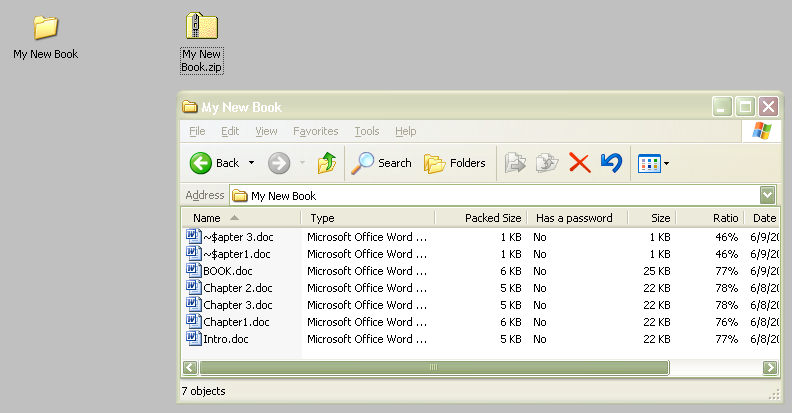 The “zipped” (compressed) one  contains the original folder, packed, 	which in turn contains the original files, packed
sgazziano@johncabot.edu
Win Zip & co. – Compressing archives
64
The “zipped” (compressed) folder is moved somewhere else
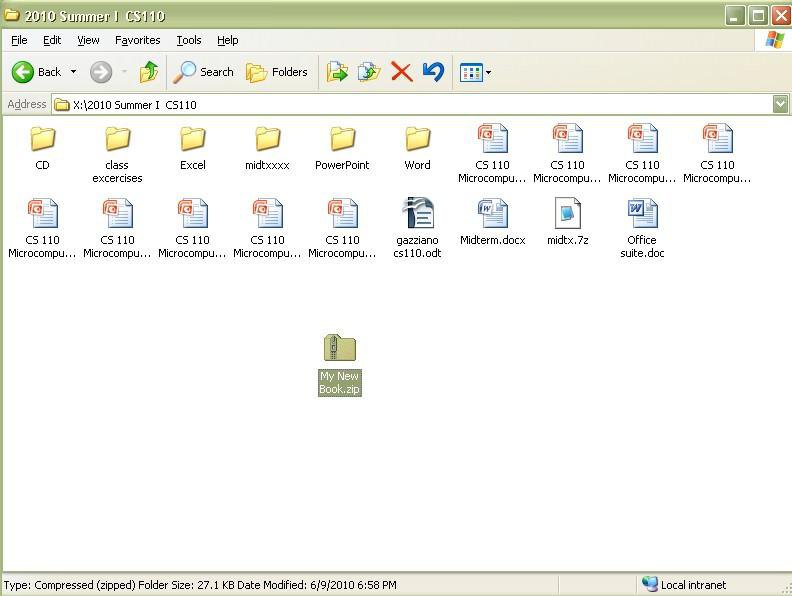 sgazziano@johncabot.edu
Win Zip & co. – Compressing archives
65
Somewhere else, the compressed folder is “expanded”,







see the original folder inside ?
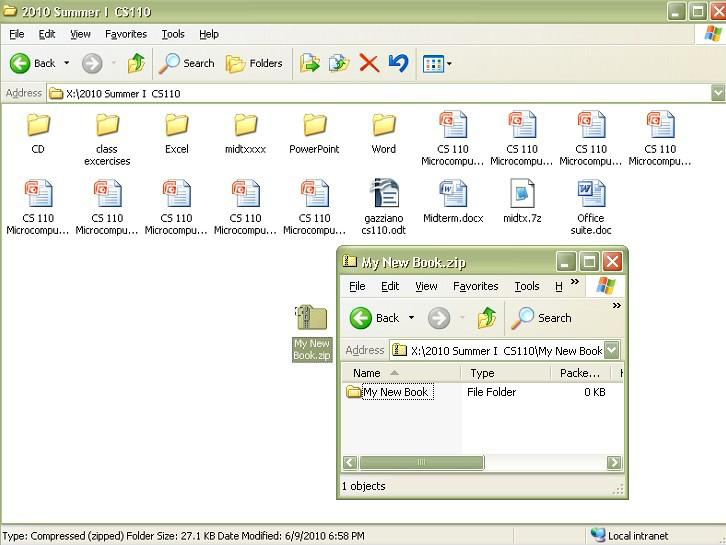 sgazziano@johncabot.edu
Internet as a resource tutorial
66
3 steps, 3 different actions

Search content

Use Text

 Use Images
sgazziano@johncabot.edu
Internet as a resource tutorial
67
Search for information

Info must be confirmed (by other web sites) better not trust a single source

Quantitative info must come from a reliable or authoritative source (someone with a good reputation, like UN, Intl Agencies, BBC, ...)

Reliable sources are those quoted by other sites most often
sgazziano@johncabot.edu
Internet as a resource tutorial
68
Use text from web sites

	The technique is : 
select , copy   (mouse operation, careful about margins)
unformat   (paste into “notepad” or similar editor, then reselect and copy)
paste into final  (i.e. Word) document
sgazziano@johncabot.edu
Internet as a resource tutorial
69
Use images

	Technique is : 
Right-click
Save as, file on your pc
Modify (crop, resize, adjust) using a photo retouch SW (e.g. Photofiltre)
Save as .JPG or .GIF
Insert in the document
sgazziano@johncabot.edu
Grahics editing software
70
A program or collection of programs that enable a person to manipulate visual images on a computer.
Computer graphics can be classified into two distinct categories: raster graphics and vector graphics. Many graphics programs focus exclusively on either vector or raster graphics, but there are a few that combine them in interesting ways. It is simple to convert from vector graphics to raster graphics, but going the other way is harder. Some software attempts to do this.
In addition to static graphics, there are animation and video editing software.
Most graphics programs have the ability to import and export one or more graphics file formats.
sgazziano@johncabot.edu
Examples of graphics editing software
71
Adobe Photoshop

Paintshop Pro 

GIMP

Photofiltre  (we have it installed, easier than most) 

 ... There are sooo many others ...
sgazziano@johncabot.edu
First test on integration of documents - 1
72
Test   -  this is GRADED : due by wed 21 sept
Find the cost of a programmer, a system manager, a project manager in: 	
USA or European Union
India
China
Write a single-page paper using MS Word, using copy and paste, using a selection of text taken from http://en.wikipedia.org/wiki/Offshore_software_R%26D and quote the costs you’ve found. (mention the costs and the source)
Find and include a suitable picture (Google search images)
sgazziano@johncabot.edu
First test on integration of documents - 2
73
When you’re done with the “paper”

ZIP THE FILE – NAME IT YOURNAME.ZIP

EMAIL THE ZIPPED FILE TO SGAZZIANO@JOHNCABOT.EDU

SHARE IN GOOGLE DOCS TO GAZZIANO@GMAIL.COM
sgazziano@johncabot.edu
MS Office Introduction
74
Operating systems . File systems and file/folder management.
PC, Intranet and Network.  File management. Cloud computing and storage.
Personal productivity SW: Office (Microsoft, OpenOffice, Google net suite) Simple Integration of documents 
MS Office: Excel. Word and Powerpoint. Basic and advanced features.  Document integration.
sgazziano@johncabot.edu
MS Office – common features
Office button, quick access toolbar, title bar
Ribbon
Status Bar
MS Office – common features
Keyboard shortcuts common to all Office
CTRL-F1 (hide/show ribbon)
ALT-F (display Office Menu)
Customizing Toolbar (r-click end toolbar)
MS Office – common features
Familiarize with the ribbon
Tabs
Groups
Commands
Zoom slider
Help / screentips (point and wait)

The MS Office online link
MS Office – common features
Universal tasks
Opening / saving a file
Types of file
Printing / previewing / print options

The MS Office online link
MS Office – common features
Basic tasks
Selecting a text to edit
Insert / overtype
The clipboard
Moving / copying text
Finding, replacing  (CTRL – F)
Undo / redo command

The MS Office online link
MS Excel – introduction
Create a new workbook.
Enter text and numbers.
Edit text and numbers.
Insert and delete columns and rows.

The MS Online Course Overview
MS Excel – introduction
When you start Excel you're faced with a big empty grid. There are letters across the top and numbers down the left side. And there are tabs at the bottom named Sheet1, Sheet2, and so on

The MS Online Course Overview
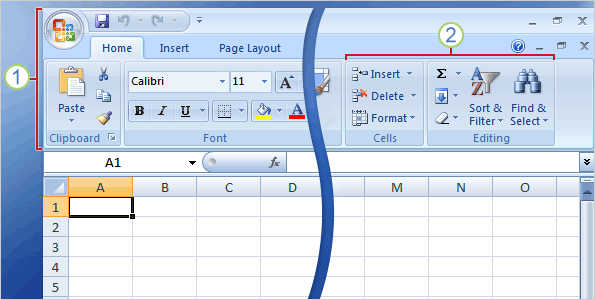 The Ribbon spans the top of Excel.

The band at the top of the Excel 2007 window is the Ribbon. The Ribbon is made up of different tabs. Each tab is related to specific kinds of work that people do in Excel. You click the tabs at the top of the Ribbon to see the different commands on each tab. The Home tab, the first tab on the left, contains the everyday commands that people use the most.

Commands are organized in small related groups. For example, commands to edit cells are grouped together in the Editing group, and commands to work with cells are in the Cellsgroup. 

The MS Online Course Overview
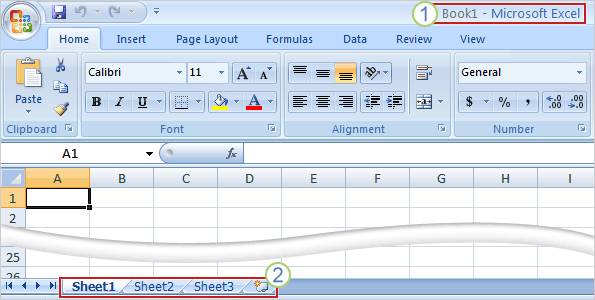 Workbooks and worksheets
When you start Excel, you open a file that's called a workbook. Each new workbook comes with three worksheets, like pages in a document. You enter data into the worksheets. (Worksheets are sometimes called spreadsheets.)
Each worksheet has a name on its sheet tab at the bottom left of the workbook window: Sheet1, Sheet2, and Sheet3. You click each sheet tab to view a worksheet.
It's a good idea to rename the sheet tabs to make the information on each sheet easier to identify. For example, you might have sheet tabs called January, February, and March for budgets or student grades for those months, or Northcoast and Westcoast for sales regions, and so on.

						The MS Online Course Link
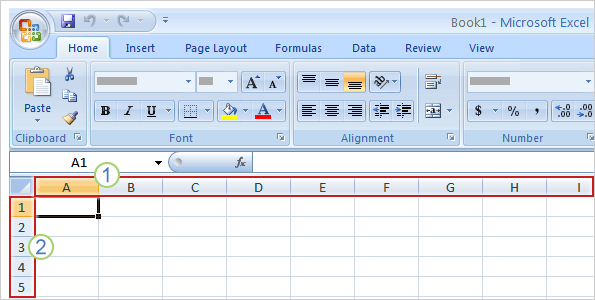 Columns and Rows
After the first 26 column headings (A through Z), the next 26 column headings are AA through AZ. The column headings continue through column XFD, for a total of 16,384 columns.
 Column headings are indicated by letters.
 Row headings are indicated by numbers.

The MS Online Course Link
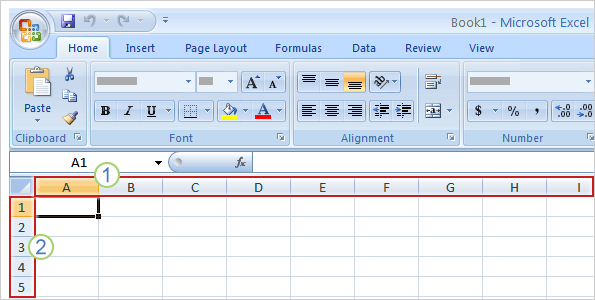 Columns  and Rows
Worksheets are divided into columns, rows, and cells. That's the grid you see when you open up a workbook.
Columns go from top to bottom on the worksheet, vertically. Rows go from left to right on the worksheet, horizontally. A cell is the space where one column and one row meet.
Each column has an alphabetical heading. The first 26 columns have the letters from A through Z. Each worksheet contains 16,384 columns in all, so after Z the letters begin again in pairs, AA through AZ. After AZ, the letter pairs start again with columns BA through BZ, and so on, ending at XFD.
Each row also has a heading. Row headings are numbers, from 1 through 1,048,576.
The headings combine to form the cell address, also called the cell reference.
						The MS Online Course Link
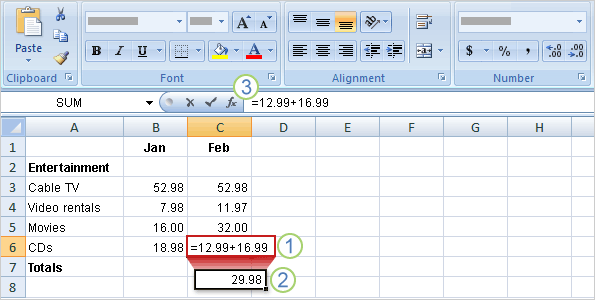 Formulas
Begin with an equal sign
The plus sign (+) is a math operator that tells Excel to add the values.
If you wonder later on how you got this result, the formula is visible in the formula bar near the top of the worksheet whenever you click in cell C6 again.

MS Office online link
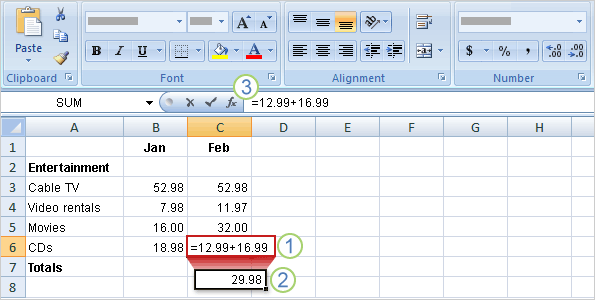 Formulas
To do more than add, use other math operators as you type formulas into worksheet cells.
Use a minus sign (-) to subtract, an asterisk (*) to multiply, and a forward slash (/) to divide. Remember to always start each formula with an equal sign.

						MS Office online link
Excercise: gradebook - 1
88
Find gradebook.xls on myjcu
Complete sheet 1 and sheet 2 using formulas
Save using yourname_gradebook1.xls
Mail to sgazziano@joncabot.edu
sgazziano@johncabot.edu
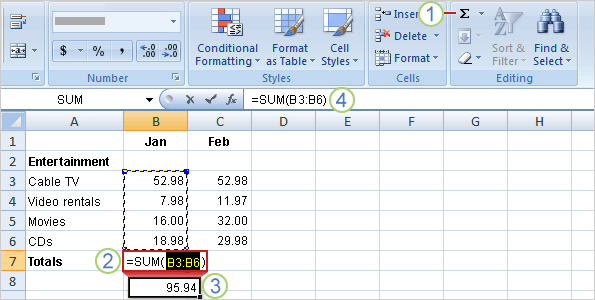 Functions




A FUNCTION  is a preconstructed formula that makes difficult computation less complicated 


						MS Office online link
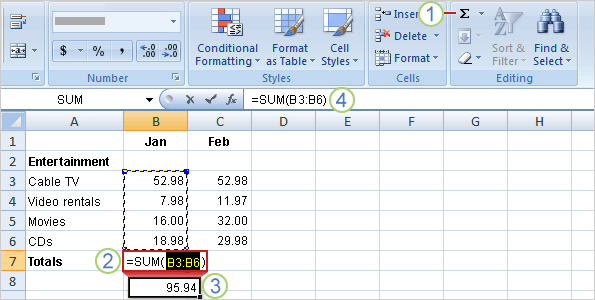 Functions 






To add up the total of expenses for January, you don't have to type all those values again. Instead, you can use a prewritten formula, called a function.

You can get the January total in cell B7 by clicking Sum  in the Editing group on theHome tab. This enters the SUM function, which adds up all the values in a range of cells. To save time, use this function whenever you have more than a few values to add up, so that you don't have to type the formula.

Pressing ENTER displays the SUM function result 95.94 in cell B7. The formula =SUM(B3:B6) appears in the formula bar whenever you click in cell B7.

						MS Office online link
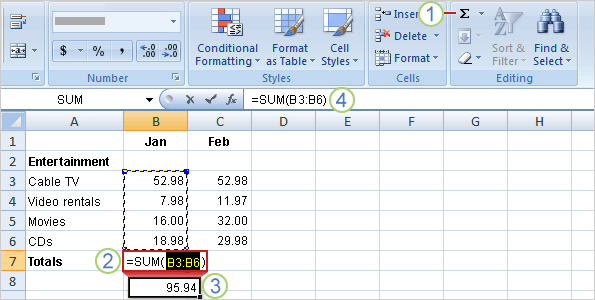 Functions 

 



B3:B6 is the information, called the argument, that tells the SUM function what to add. By using a cell reference (B3:B6) instead of the values in those cells, Excel can automatically update results if values change later on. The colon (:) in B3:B6 indicates a cell range in column B, rows 3 through 6. The parentheses are required to separate the argument from the function.

The next two lessons explain cell references and functions in more detail.

Tip    The Sum button is also on the Formulas tab. You can work with formulas no matter what tab you work on. You might switch to the Formulas tab to work with more complex formulas, which are explained in other training courses.

						MS Office online link
Excercise: gradebook - 2
92
Find gradebook.xls on myjcu
Complete sheet 1 and sheet 2 using functions  (exclude for now the grade col) 
Save using yourname_gradebook2.xls
Mail to sgazziano@joncabot.edu
sgazziano@johncabot.edu
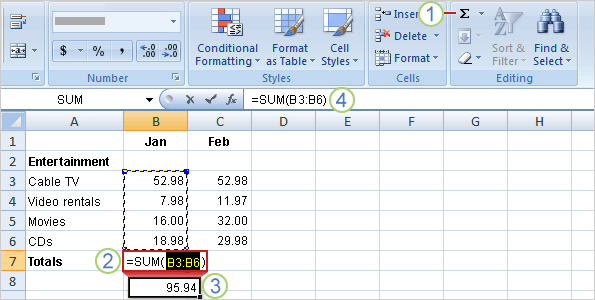 Relative and Absolute 
cell addresses
A RELATIVE CELL REFERENCE within a formula is a cell reference that changes relative to the direction in which the formula is being copied (B1).
An ABSOLUTE cell reference in a formula, on the other hand, is the one that stays the same no matter where you copy a formula.
An ABSOLUTE cell reference appears with dollar signs before both the column and the row number  ($B$1).

This IS VERY VERY important !!!
						MS Office online link
The IF function
94
The IF function returns one value if a condition you specify evaluates to TRUE, and another value if that condition evaluates to FALSE. 

For example, the formula =IF(A1>10,"Over 10","10 or less") returns "Over 10" if A1 is greater than 10, and "10 or less" if A1 is less than or equal to 10.
sgazziano@johncabot.edu
The IF function
95
The IF function syntax has the following arguments (argument: A value that provides information to an action, an event, a method, a property, a function, or a procedure.):

logical_test  Required. Any value or expression that can be evaluated to TRUE or FALSE. For example, A10=100 is a logical expression; if the value in cell A10 is equal to 100, the expression evaluates to TRUE. Otherwise, the expression evaluates to FALSE. This argument can use any comparison calculation operator. 

value_if_true  Required. The value that you want to be returned if the logical_test argument evaluates to TRUE. For example, if the value of this argument is the text string "Within budget" and the logical_test argument evaluates to TRUE, the IF function returns the text "Within budget." If logical_test evaluates to TRUE and the value_if_true argument is omitted (that is, there is only a comma following the logical_test argument), the IF function returns 0 (zero). To display the word TRUE, use the logical value TRUE for the value_if_true argument. 

value_if_false  Optional. The value that you want to be returned if the logical_test argument evaluates to FALSE. For example, if the value of this argument is the text string "Over budget" and the logical_test argument evaluates to FALSE, the IF function returns the text "Over budget." If logical_test evaluates to FALSE and the value_if_false argument is omitted, (that is, there is no comma following the value_if_true argument), the IF function returns the logical value FALSE. If logical_test evaluates to FALSE and the value of the value_if_false argument is omitted (that is, in the IF function, there is no comma following the value_if_true argument), the IF function returns the value 0 (zero).
sgazziano@johncabot.edu
The IF function – single IF
96
sgazziano@johncabot.edu
The IF function – nested IFs
97
sgazziano@johncabot.edu
Excercise: gradebook - 3
98
Find gradebook.xls on myjcu
Complete sheet 1 and sheet 2 using functions, absolute references, and make the grade scale a control panel
Save using yourname_gradebook1.xls
Mail to sgazziano@joncabot.edu
sgazziano@johncabot.edu
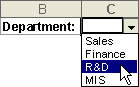 Drop down lists
To make data entry easier, or to limit entries to certain items that you define, you can create a drop-down list of valid entries that is compiled from cells elsewhere on the worksheet. When you create a drop-down list for a cell, it displays an arrow next to that cell. To enter information in that cell, click the arrow, and then click the entry that you want.
sgazziano@johncabot.edu
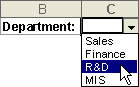 Drop down lists
To create a drop-down list from a range of cells, use the Validation command under the Data menu.
To create a list of valid entries for the drop-down list, type the entries in a single column or row without blank cells. For example:   A 1 Sales 2 Finance 3 R&D 4 MIS
sgazziano@johncabot.edu
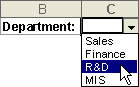 Drop down lists
Select the cell where you want the drop-down list. 
On the Data menu, click Validation, and then click the Settings tab. 
In the Allow box, click List. 
To specify the location of the list of valid entries, do one of the following: 
If the list is in the current worksheet, enter a reference to your list in the Source box. 
If the list is on a different worksheet in the same workbook or a different workbook, enter the name that you defined for your list in the Source box.
sgazziano@johncabot.edu
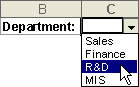 Drop down lists
Make sure that the In-cell drop-down check box is selected. 
To specify whether the cell can be left blank, select or clear the Ignore blank check box. 
Optionally, display an input message when the cell is clicked.
Click the Input Message tab. 
Make sure that the Show input message when cell is selected check box is selected. 
Type the title and text for the message (up to 225 characters).
Specify how you want Microsoft Office Excel to respond when invalid data is entered.
  SEE  THE OFFICE TUTORIAL LINK
sgazziano@johncabot.edu
Vlookup Hlookup functions
103
In Excel, the VLOOKUP function searches for value in the left-most column of table_array and returns the value in the same row based on the index_number.
sgazziano@johncabot.edu
Vlookup Hlookup functions
104
The syntax for the VLOOKUP function is:
VLOOKUP( value, table_array, index_number, [not_exact_match] )
value is the value to search for in the first column of the table_array.
table_array is two or more columns of data that is sorted in ascending order.
index_number is the column number in table_array from which the matching value must be returned. The first column is 1.
not_exact_match is optional. It determines if you are looking for an exact match based on value. Enter FALSE to find an exact match. Enter TRUE to find an approximate match, which means that if an exact match if not found, then the VLOOKUP function will look for the next largest value that is less than value. If this parameter is omitted, the VLOOKUP function returns an approximate match.
sgazziano@johncabot.edu
Vlookup Hlookup functions
105
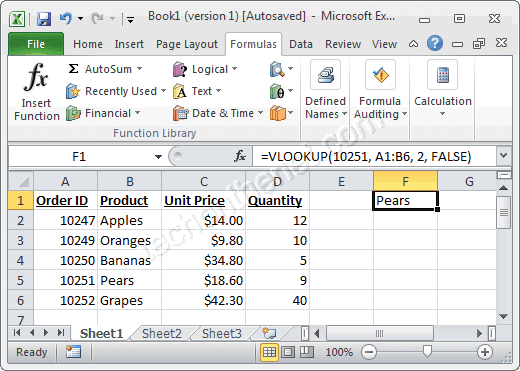 sgazziano@johncabot.edu
Excel Macros
106
http://www.youtube.com/watch?v=wH03Xnr3Pug
sgazziano@johncabot.edu
MS Office: Excel. 



Principles of modeling. 

Charts
sgazziano@johncabot.edu
Financial Modeling with Excel Spreadsheets
Spreadsheets can be used for more than just creating tables and charts and summarizing data. 
Although spreadsheets were originally designed to function as electronic ledgers and accounting worksheets, they are now commonly used for creating complex mathematical models. 
Instead of just storing, summarizing, and formatting data, a financial model is used for analysis.
sgazziano@johncabot.edu
Financial Modeling with Excel Spreadsheets
What is a Model? 
Generally, a financial model consists of one or more input parameters along with data and formulas that are used to perform calculations or make predictions. 
By changing the values of the input parameters, you can do "what-if" studies to see what happens when the inputs change. 
Some examples of financial models are the financial calculators that can be downloaded for free from this site.
sgazziano@johncabot.edu
Spreadsheets
sgazziano@johncabot.edu
Financial Modeling with Excel Spreasheets
Components of a financial (or any other) MODEL:

 Data
 Charts
 Functions
 Graphics

Now, let us see one by one this issues, hands-on
sgazziano@johncabot.edu
Financial Modeling with Excel Spreadsheets
Let us first analyze a Home Mortgage Calculator

Get the file “home-mortgage-calculator.xls”

On myjcu CS110 shared files
	
(too big to be uploaded on Google Docs, we meet a “cloud” limit,  tsk tsk)
sgazziano@johncabot.edu
Financial Functions
Let us learn all we need to make a Home Mortgage Calculator ourselves

Remember FUNCTIONS ?? 

There are very many, ready, for financial data
sgazziano@johncabot.edu
Charts 101
Next in line: 

CHARTS, or how to add graphics to arid numbers

Easy things first: a VIDEO by Microsoft on Excel 2007 charts

 VIDEO LINK
sgazziano@johncabot.edu
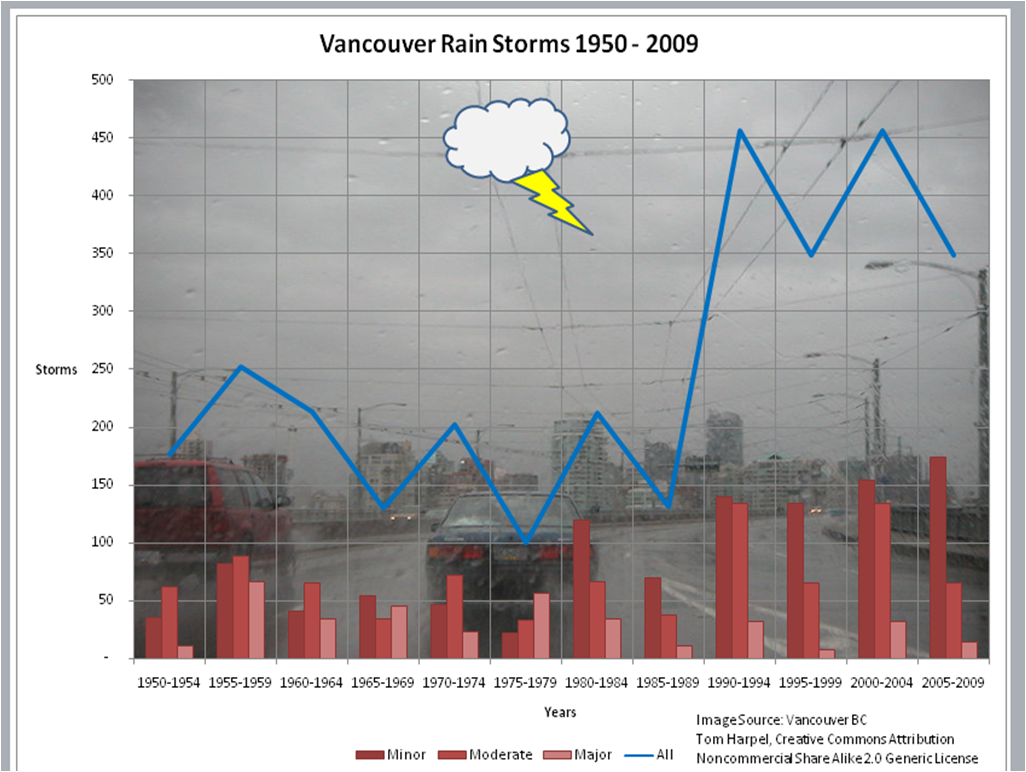 sgazziano@johncabot.edu
Charts
A CHART is a graphic representation of data

A DATA POINT is a numeric value that describes a single item on a chart

A DATA SERIES is a group of related data points

A CATEGORY LABEL describes a group of data points in a chart
sgazziano@johncabot.edu
First chart exercise - 1
Download the chap3_ho1_sales.xlsx file Let us work on it and create the first chart
Add the total sales using SUM function (click and drag to select cells B7:E7, then click SUM in the Editing group)
Select cells B3:E3 to select the category labels (the names of the cities).
Press and hold CTRL as you drag the mouse over cells B7:E7 (the data)
sgazziano@johncabot.edu
First chart exercise - 2
Click the INSERT tab, then goto Charts group, click column
A column chart palette appears: try many types
Click the chart object to make the chart active. Click the LAYOUT tab, then chart title, and then above chart, enter “Revenue by Geographic Area”.
sgazziano@johncabot.edu
Modify Charts
You can  modify  any chart element to enhance the chart and improve its appearance
Some of the most common modifications include:  Size, color, font, format, scale, style
Miin toolbars or shortcuts menus appear as needed for you to make selections
sgazziano@johncabot.edu
Change and edit chart elements
To edit the contents of a title, click the chart or axis title that you want to change
To edit the data labels, click twice the data label, then click again to place the title or data label in editing mode, type the new text, press enter

Format a chart using the tabs options
sgazziano@johncabot.edu
Change and edit chart elements
Change colors: right click on any column to open the format menu – select format data series – select fill in the left panel, then solid fill and then select a color from the color list
Use an image: select the data series, click shape fill, down arrow in the “shape styles” on the format tab, select picture, from the dialog box find a pic file which works well
sgazziano@johncabot.edu
Change and edit chart elements
Select data series = click on the column

	SELECT = CLICK ON THE ELEMENT	

… this is more or less true for everything …
sgazziano@johncabot.edu
Change and edit chart elements
Set a background picture
R click , Format chart area, select fill, picture

Add multiple data series
Select the chart
A selection appears in the data table
Change the selected data, chart will update
sgazziano@johncabot.edu
Change and edit chart elements
sgazziano@johncabot.edu
Change and edit chart elements
sgazziano@johncabot.edu
Chart distribution
Embedding Charts: copy the excel chart, open the Word doc and  paste as objects. 
Chart will be linked to the original excel worksheet.  This is the default paste in Office 2007
Upload the worksheet DOES NOT automatically change the embedded object, you have to right click on it and select “update”
Remember both files locations must not change (word and excel) or the link is lost
Embed a chart without linking it
Just copy and paste
sgazziano@johncabot.edu
MS Word
127
Document formatting, 
Summaries, 
Sections, 
Document organization
sgazziano@johncabot.edu
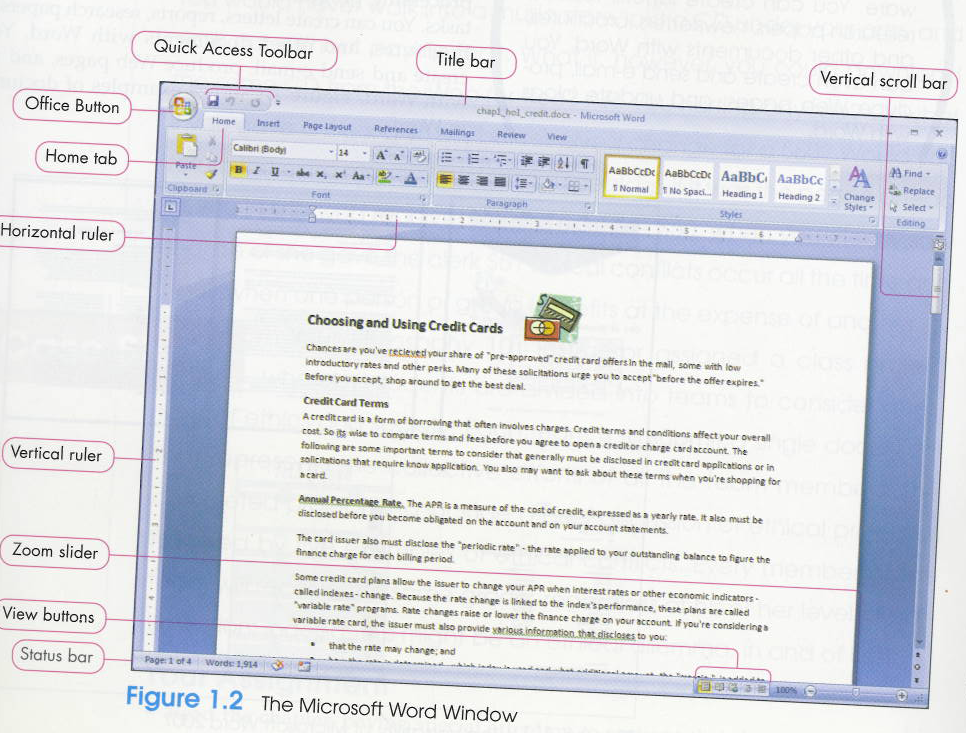 THIRD WEEK 

DOCUMENT FORMATTING

MICROSOFT WORD 

Document formatting, 
Summaries, 
Sections, 
Document organization
sgazziano@johncabot.edu
MS WROD
MS Training course link 

 write good documents
 and 
… use a spelling chacker …
sgazziano@johncabot.edu
Toggle switches in Word
A toggle switch is a switch that has just two positions. 
For example, light switches that turn a light on or off are toggle switches. 
On computer keyboards, the Caps Lock key is a toggle switch because pressing it can have two meanings depending on what the current setting is. If Caps Lock is already on, then pressing the Caps Lock key turns it off. If Caps Lock is off, pressing the Caps Lock key turns it on.
sgazziano@johncabot.edu
Toggle switches in Word
Caps lock
Show/Hide feature  /(click  show/hide in the paragraph group)

Building blocks 
is a way to store parts of a Word document for re-use Building Blocks can also be inserted by using Building Block galleries found on various tabs in the ribbon: 
Insert tab: Cover Page, Table>Quick Tables, Header, Footer, Page Number, Text Box, Quick Parts, and Equation
Page Layout: Watermark
References: Table of Contents and Bibliography
Contextual Header & Footer Tools Design tab: Header, Footer, and Page Number

Minitoolbar
Contains frequently used formatting commands and displays when you select text
sgazziano@johncabot.edu
MS Office Keyboard shortcut
132
CTRL-C  copies selected text into the clipboard
CTRL-V pastes text in the clipboard
CTRL-Z undo last action
sgazziano@johncabot.edu
Document formatting – how to use STYLES
The MS Formatting Help LINK

   Style basics in Word  
   Apply a style  
   Create a new Quick Style  
   Change the formatting of a style  
   Add and remove styles from the Quick Styles gallery  
   Choose a Quick Style set for a document  
   Make changes to a Quick Style set  
   Make a Quick Style set the default style set
sgazziano@johncabot.edu
Document formatting - Style basics in Word
Using direct formatting

Word provides several ways for you to  format document. 
You can select the text, and, as an example, apply bold formatting, and then apply a slightly larger font size than the size that you use for the body text. 

Applying formatting in this manner is known as direct formatting. The process of applying direct formatting can be tedious. It's easy to make mistakes, and you might not get a good looking document. In the example in the previous paragraph, you must repeat the direct formatting process for each heading, and you must be careful to select the same font size every time. 

Furthermore, documents that are formatted by direct formatting are difficult to update. If you want to change the look of the document, you must select each element and apply the new formatting choices.
sgazziano@johncabot.edu
Document formatting - Style basics in Word
By contrast, when you use styles to format your document, you can quickly and easily apply a set of formatting choices consistently throughout your document.

A style is a set of formatting characteristics, such as font name, size, color, paragraph alignment and spacing. Some styles even include borders and shading.
For example, instead of taking three separate steps to format your heading as 16-point, bold, Cambria, you can achieve the same result in one step by applying the built-in Heading 1 style. You do not need to remember the characteristics of the Heading 1 style. For each heading in your document, you just click in the heading (you don't even need to select all the text), and then click Heading 1 in the gallery of styles.
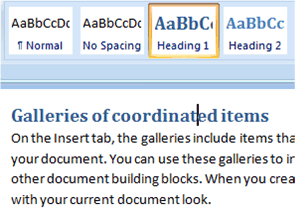 sgazziano@johncabot.edu
Document formatting
Style basics in Word  
Using styles
Let us follow the MS Word tutorial link
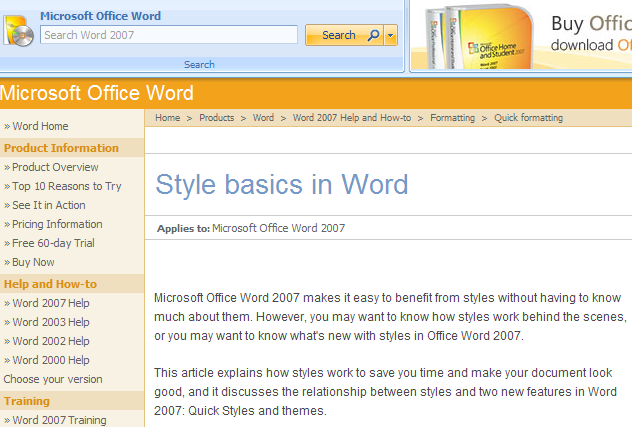 sgazziano@johncabot.edu
Document formatting -  Style Using THEMES
What is in a THEME ?

Document Themes enable you to change the way that text, tables, and special elements are formatted throughout your document. A Theme includes the following elements:

The font used for headings and body text (including the color, style, and spacing)
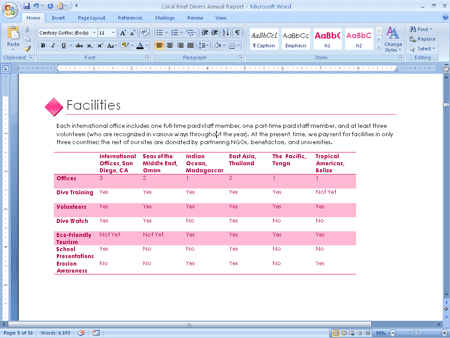 Theme effects including 3-D effects, shadowing, lighting, and more
sgazziano@johncabot.edu
Document formatting
Setting margins and specifying page orientation
sgazziano@johncabot.edu
Document formatting
Inserting Page Breaks 

force the next part of a document to begin on the next page

		INSERT TAB – Page Break: shortcut: CRTL+ENTER


Adding page numbers

		INSERT TAB - 	Page Number – select position from menu

Inserting Headers and Footers

A Header is information printed at the   top 		of the page
A Footer is information printed at the    bottom 	of the page

		DESIGN TAB -  look at picture next slide
sgazziano@johncabot.edu
Insert header and footer
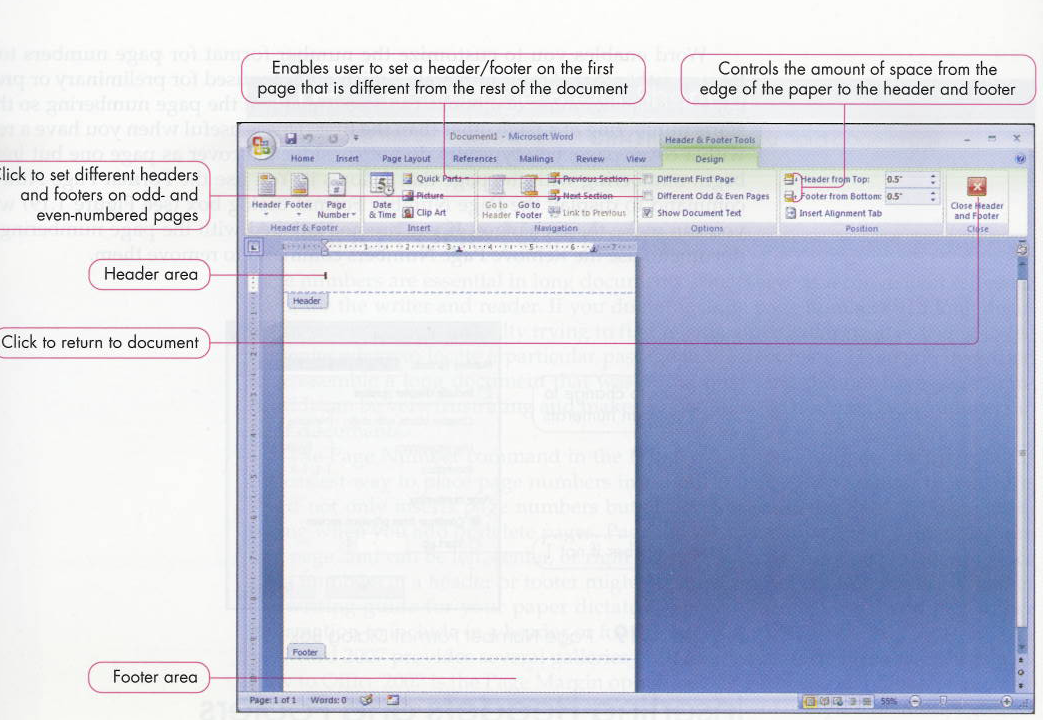 sgazziano@johncabot.edu
Summary and Table of Contents
The MS Training LINK
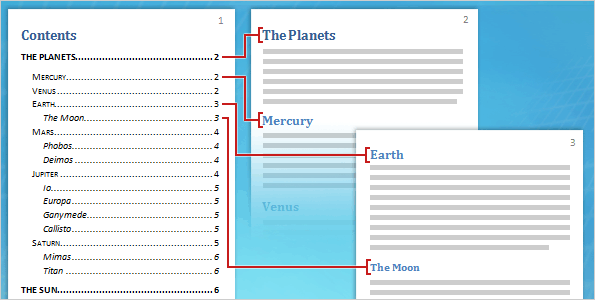 sgazziano@johncabot.edu
Pictures in Word
142
INSERT TAB – pictures

Right-click on pic ands select “text wrapping”

Choose the best option (usually frame) then move the pic to the final location

There is also the backgroud option available
sgazziano@johncabot.edu
General rules for a good document
143
Apply a structure to your document:
Titles, headings, ....
Start with the doc outline: (chapters titles)
Choose a Theme and a Style that matches your audience
Write down the content first, then format
Justify text
Frame pictures
Start new chapters on a new page if after 2/3 of page
sgazziano@johncabot.edu
MS Word
144
Master and subdocuments. 

Tracking changes, merging documents. 

Inserting references and tables
sgazziano@johncabot.edu
MS Word: Tracking changes
145
This chapter introduces several features that go beyond the need of the typical student and extend to capabilities that you will appreciate in the workplace, especially as you work with others on a collaborative project.

Workgroup editing: where suggested revisions from one or more individuals can be stored electronically within a document. 

The original author can review each suggestion individually before it is incorporated into the final version of the document, and enables multiple people to work on the same document in collaboration with one another
sgazziano@johncabot.edu
MS Word: Tracking changes
146
Inserting comments in a document.

A comment is a note or annotation about the content of a document. A markup balloon is a colored circle that contains comments and display in the margins.

Click the document where you want the comment to appear, display the Review tab and click new comment in the comment group to open the markup balloon. Enter the text of your comment and click outside the balloon area.
sgazziano@johncabot.edu
MS Word: Tracking changes
147
Revisions: REVIEW TAB – TRACK CHANGES
Track changes allow to insert automatic revision marks and markup balloons for changes in additions, deletions and formatting. 
Whether you work individually or with a group, you can monitor any revisions you or others make to a document.
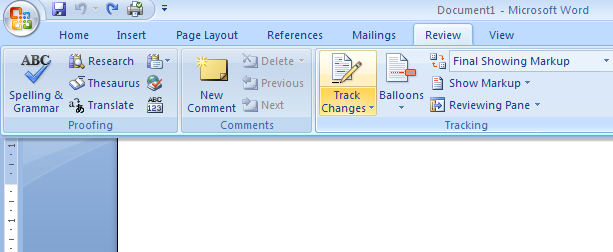 TRACKING CHANGES
sgazziano@johncabot.edu
MS Word : Tracking changes
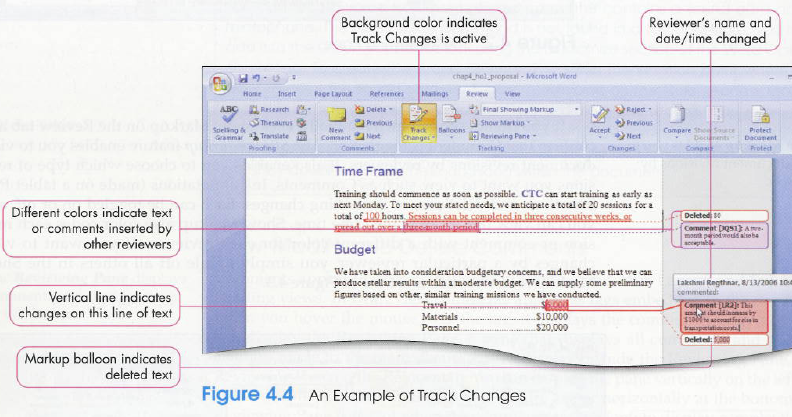 sgazziano@johncabot.edu
MS Word: Tracking changes
149
Original showing markup – view shows a line through deleted text and put inserted text in a markup balloon

Final showing markup – view shows inserted text in the body and puts deleted text in a markup balloon
sgazziano@johncabot.edu
VIEWING DOCUMENTS SIDE BY SIDE
The COMPARE feature evaluates the contents of two or more documents and displays markup balloons showing the differences.
View side by side and syncronous scrolling are useful when several people work on their own copy of the document
sgazziano@johncabot.edu
VIEWING DOCUMENTS SIDE BY SIDE
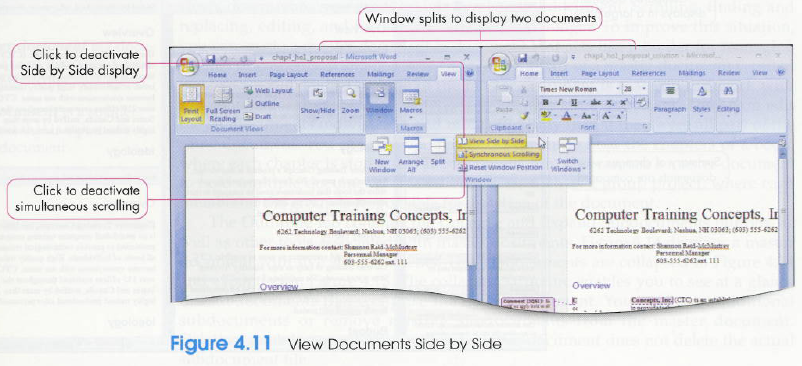 sgazziano@johncabot.edu
Master And Subdocuments
152
The MS Help link on master and subdocuments

Select your main folder 

Open a new document or an existing one

Use View Tab – Outline command: an Outline tab appears

Create a title and headings

Make sure expand option is active

Outline tab: create subdocument
sgazziano@johncabot.edu
Tables in MS Word
153
see the MS support link

One of the most powerful features in Word and the basis for a limitless variety of documents. Very easy to create. Rows and Columns just like in Excel.

INSERT TAB - TABLES group - Click TABLE.

You can 
	- Insert and delete rows and columns
	- Merge and split cells
	- Change row height and column width
sgazziano@johncabot.edu
Tables in MS Word
154
Format Tables: use the  
TABLE STYLES  
in the DESIGN  group
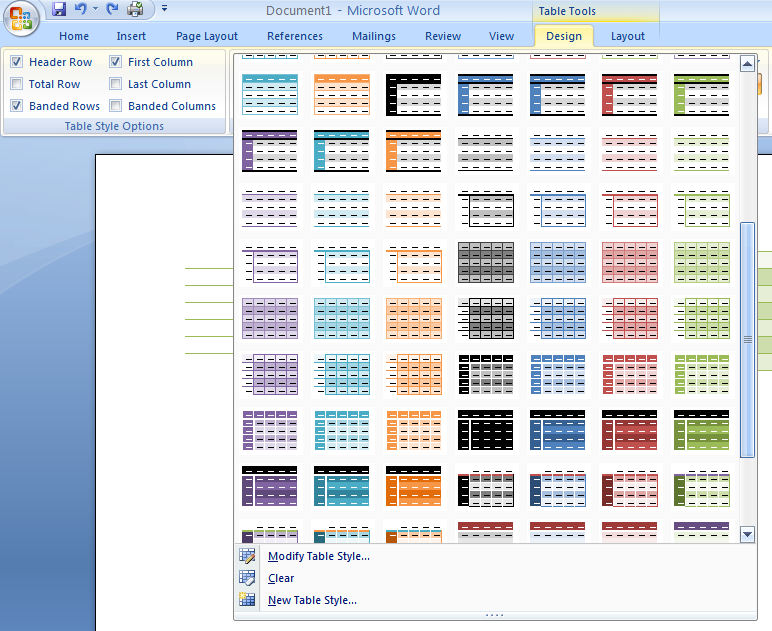 sgazziano@johncabot.edu